Genome evaluation
&
Annotation
Lu Liang
LMSE
Shanghai Ocean University
Jan 9 2020
[Speaker Notes: Good genome quality, good data, and good results
For a new genome, you need to know where the function is generated.]
How to evaluate the quality of genome after genome assembly is complete？
1. Length
N50
2. Gene structure
BUSCO(Benchmark Universal Single-Copy Ortholog)
[Speaker Notes: There are two ways to evaluate genomic quality
A longer length means better quality, 
N50 is a score of evaluation length
After evaluating the genome length, we need to evaluate the gene structure]
N50—A method to evaluate Genome assemble quality by length
1.Sort genomic sequences by length, from long to short
2.Start with the longest one and add the sequence lengths in order
3.When the sum of the lengths increases to 50% of the genome length, the length of the last sequence added is N50
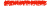 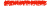 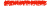 Percent
Real Genome (size = 100bp)
Sum
Sort by length
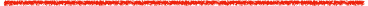 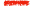 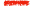 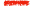 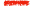 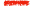 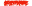 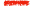 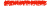 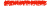 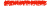 20%
20bp
38%
38bp
Assemble result
20bp
53%
53bp
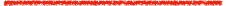 67%
18bp
67bp
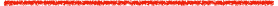 15bp
80%
80bp
Because
14bp
90%
Sum / Genome size >= 50%
90bp
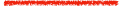 13bp
100%
Therefore
100bp
N50 = 15bp
10bp
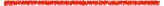 10bp
[Speaker Notes: confused
the length of the last sequence added is N50]
Benchmark Universal Single-Copy Ortholog
Based on evolutionarily-informed expectations of gene content of near-universal single-copy orthologs, BUSCO metric is complementary to technical metrics like N50.
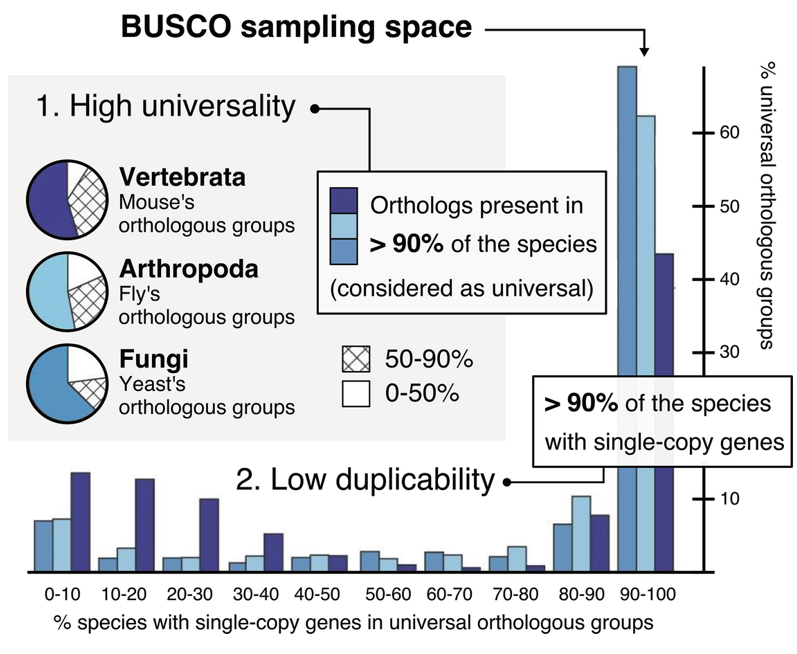 [Speaker Notes: If all single-copy orthologous genes are successfully assembled, then other genes in this new genome have a great probability of being successfully assembled.]
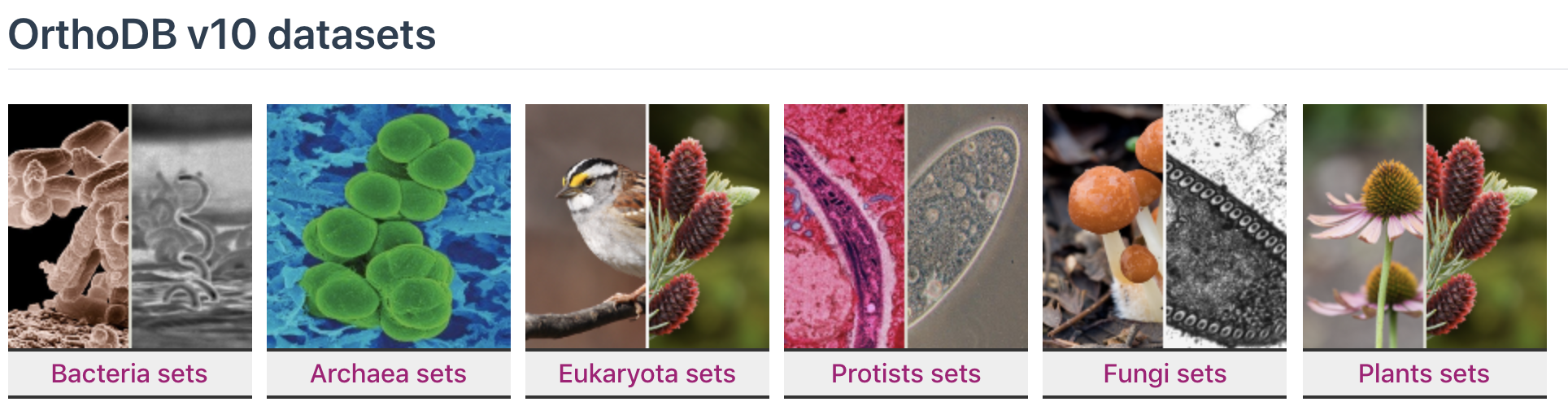 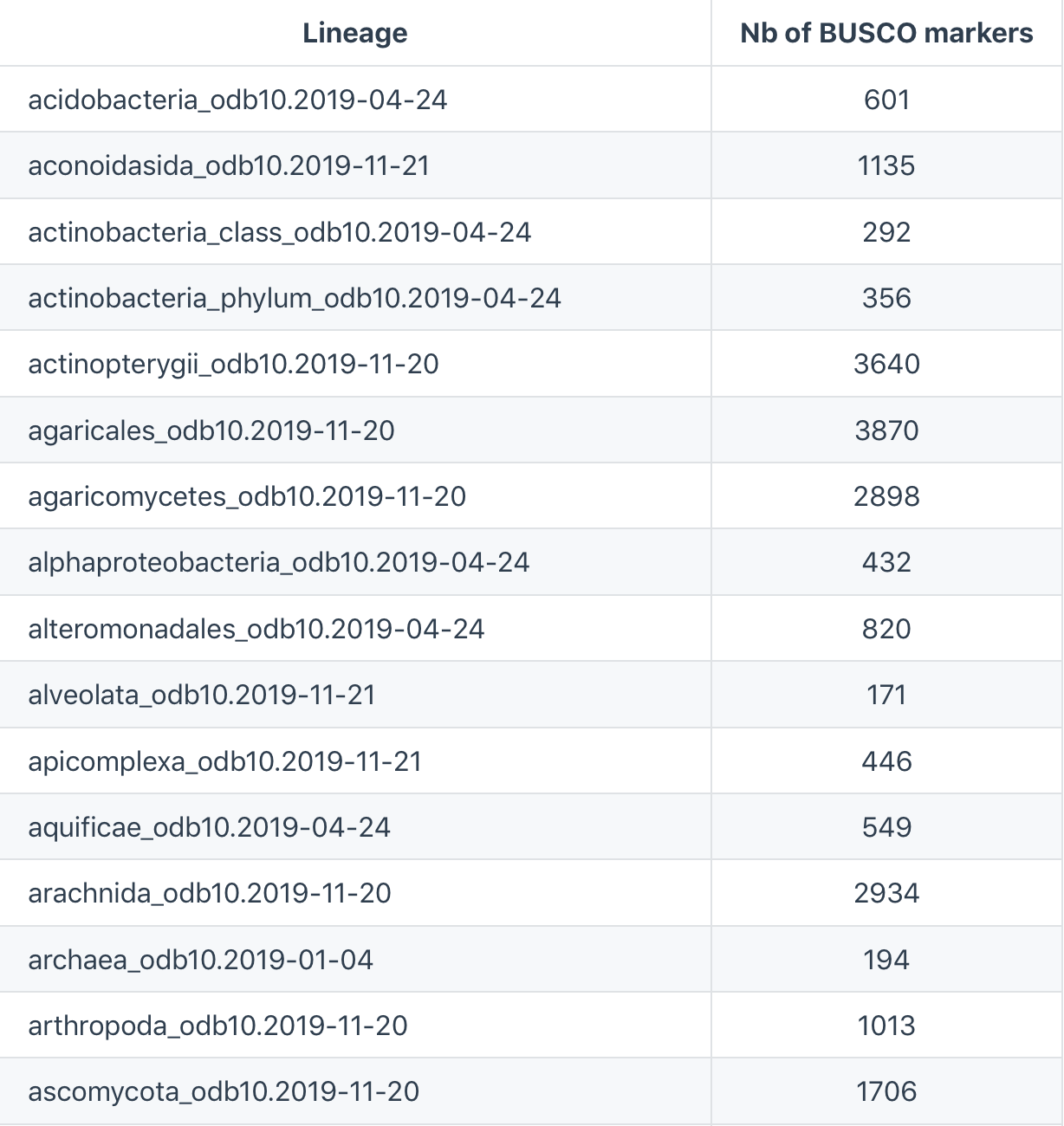 .
.
.
166 databases
[Speaker Notes: 界kingdom 门phylum 纲class 目order 科family 属genus 种species]
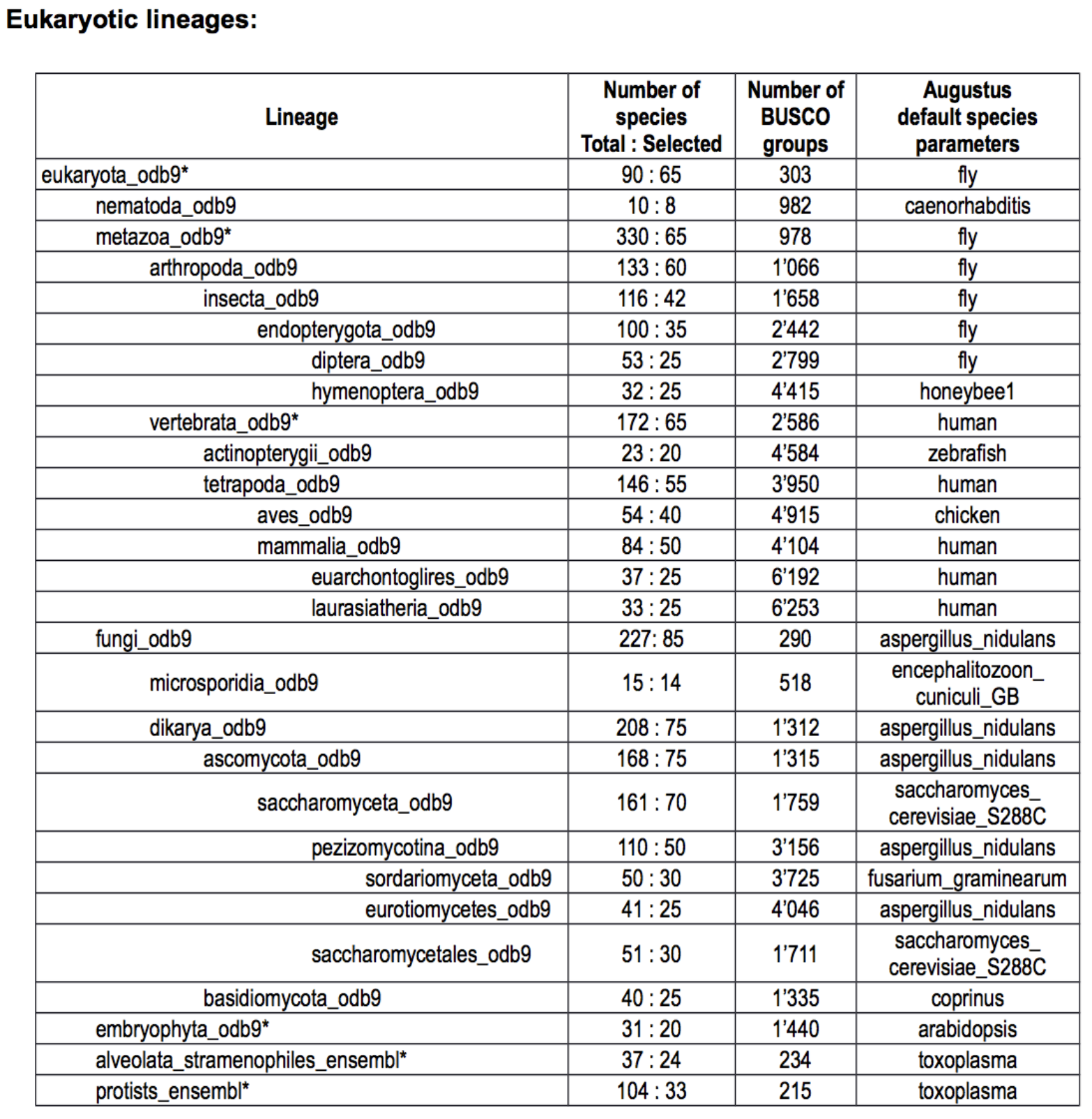 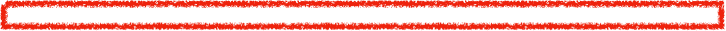 [Speaker Notes: Eukaryotic.              lineages.         actinopterygii                 vertebrate
U care rui ao tic |     lin nie G s |.    ac tin no (p) tai ruo G |.   ver t bu rui t
界kingdom 门phylum 纲class 目order 科family 属genus 种species]
Method 1
Method 2
Method 3
BUSCO usage
$ yum install conda
or
$ apt-get install condo


$ conda install busco
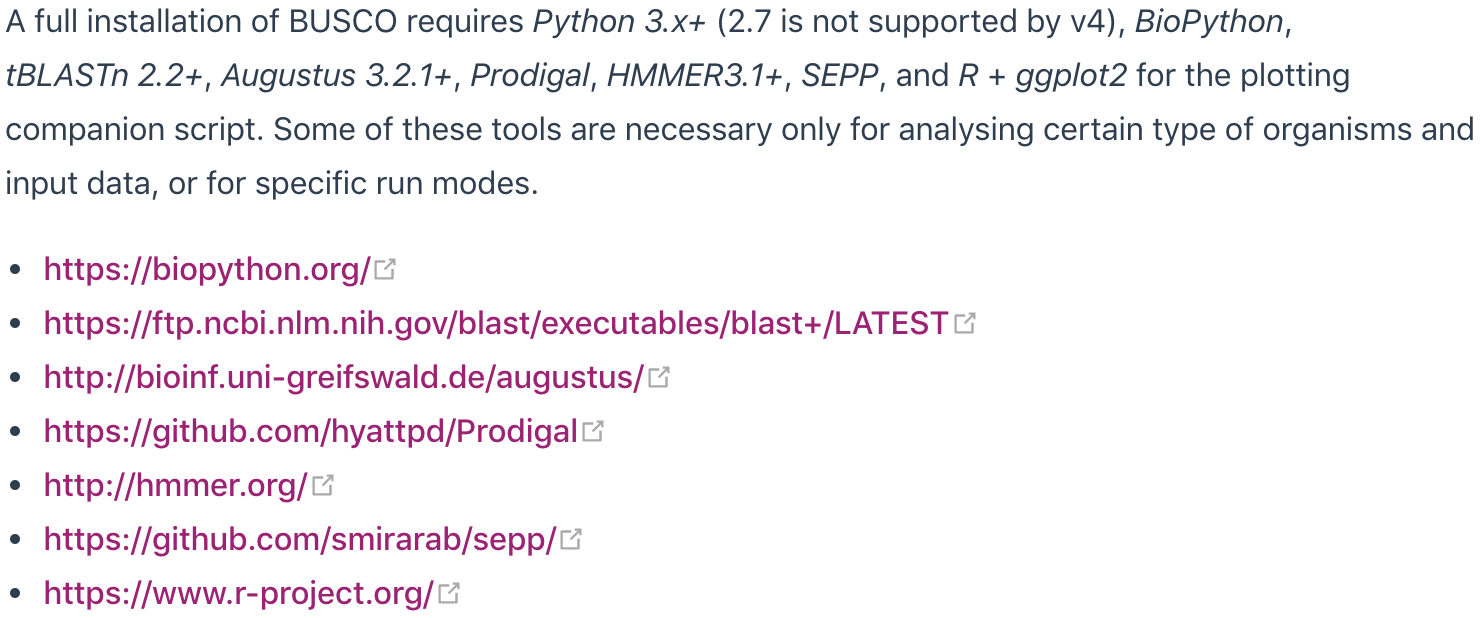 Run BUSCO v3 using our Ubuntu virtual machine, with all dependencies included:
$ wget https://busco-archive.ezlab.org/v3/files/BUSCO_3_Ubuntu_Gnome_16.04.ova
Installation (Linux)
Use VirtualBox to run this virtual system.
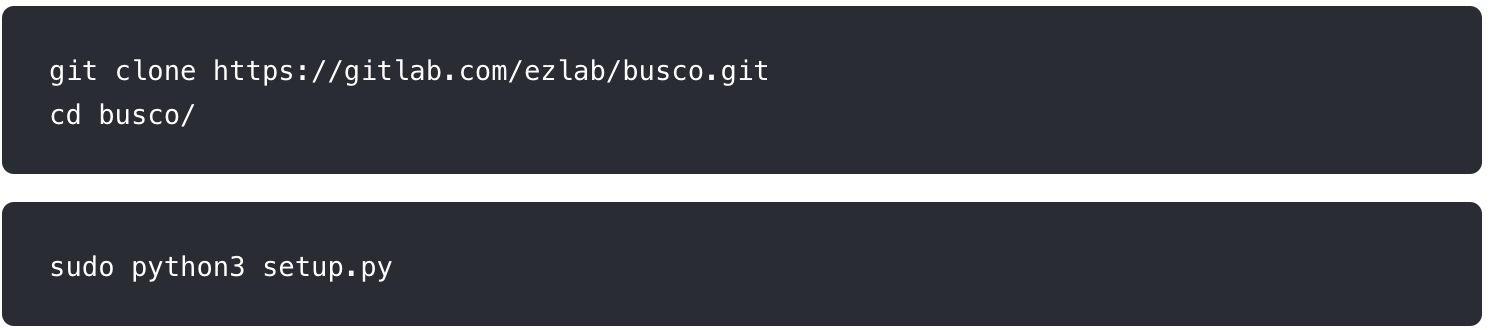 MAC & windows
Download Database
https://busco.ezlab.org/busco_v4_data.html
Running BUSCO
$ python script/run_busco.py \
-i /path/to/fish_genome.fasta \
-o BUSCO_fish_genome1 \
-l /path/to/database/actinopterygii_odb10/ \
-m genome \
-c 10 \
-sp zebrafish
Plot
$ python scripts/generate_plot.py –wd BUSCO_fish_genome1
[Speaker Notes: principle 原理]
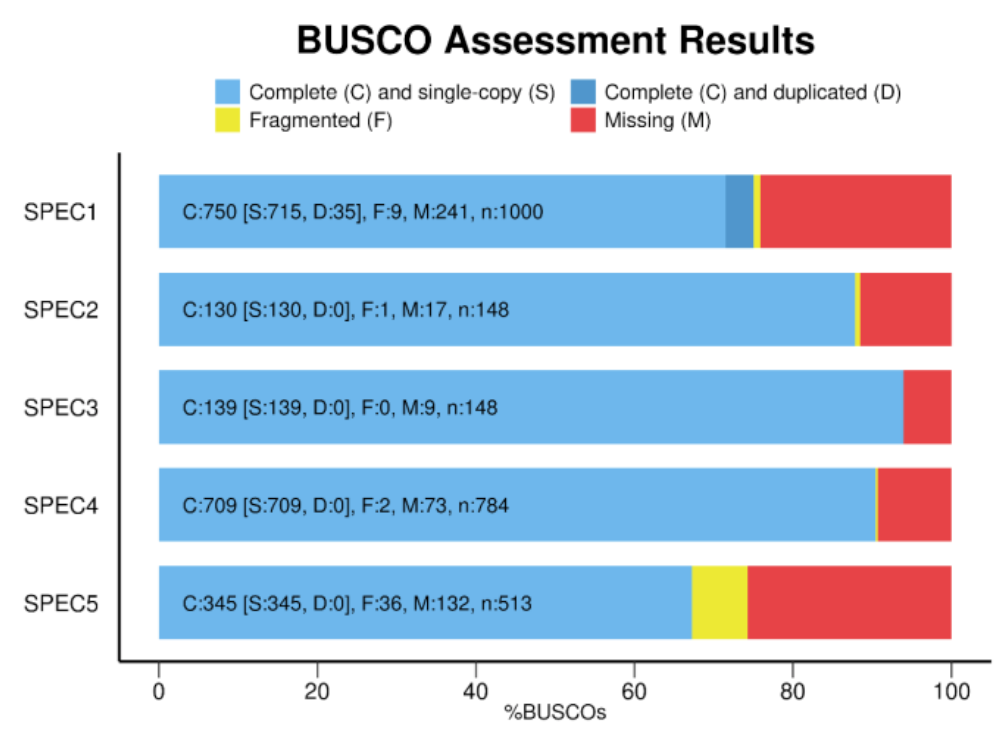 [Speaker Notes: the worst
Assembled most single copy genes
Assembled minimal single copy genes]
Prediction & Annotation
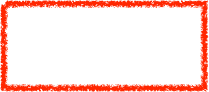 [Speaker Notes: snails 蜗牛
evidence 证据
shock 震惊]
New Genome
Where are the genes, each gene structure
Non-coding region
Coding region
Non-coding region
Exon
Intron
Terminator
Enhancer
Promoter
Enhancer
Gene function
Transcription initiation site
Transcription termination site
3‘PolyA tail
5‘cap
（splicing or modifications）
Translation initiation site
Translation termination site
Polypeptide chain
[Speaker Notes: polypeptide.             chain.       protein
pao lei paipu taide | chi ing |.    pu ru ting
Adjacent species 临近物种]
Alignment with multiple databases
Structure and function of multiple genes in the genome
Annotation
for
Gene function
A new Genome
(After mask the repeat sequence)
Nr; Nt; Interproscan; GO; Pfam; KEGG...
Filter results
Multiple annotations 
are often required to 
improve accuracy
（retraining de novo 
prediction model)
Prediction
for
Where are the genes each gene structure
Ab initio prediction
     
2. homology-based prediction
     
3. transcriptome-based prediction
[Speaker Notes: process 流程.         Adjacent species 临近物种。    Introduction 介绍
flow chart 流程图    Combine them   组合他们。  Key Information
ab initio
ˌab əˈniSHēˌō]
Ab initio prediction
Based on 
Hidden Markov Model
——Probability of the next element in the sequence
[Speaker Notes: Quarter 四分之一。    generate。生成。  dice 骰子    one-sixth 六分之一
Regular tetrahedron 正四面体
		  tai chuo hei zhun]
Hidden Markov Model of DNA Sequence
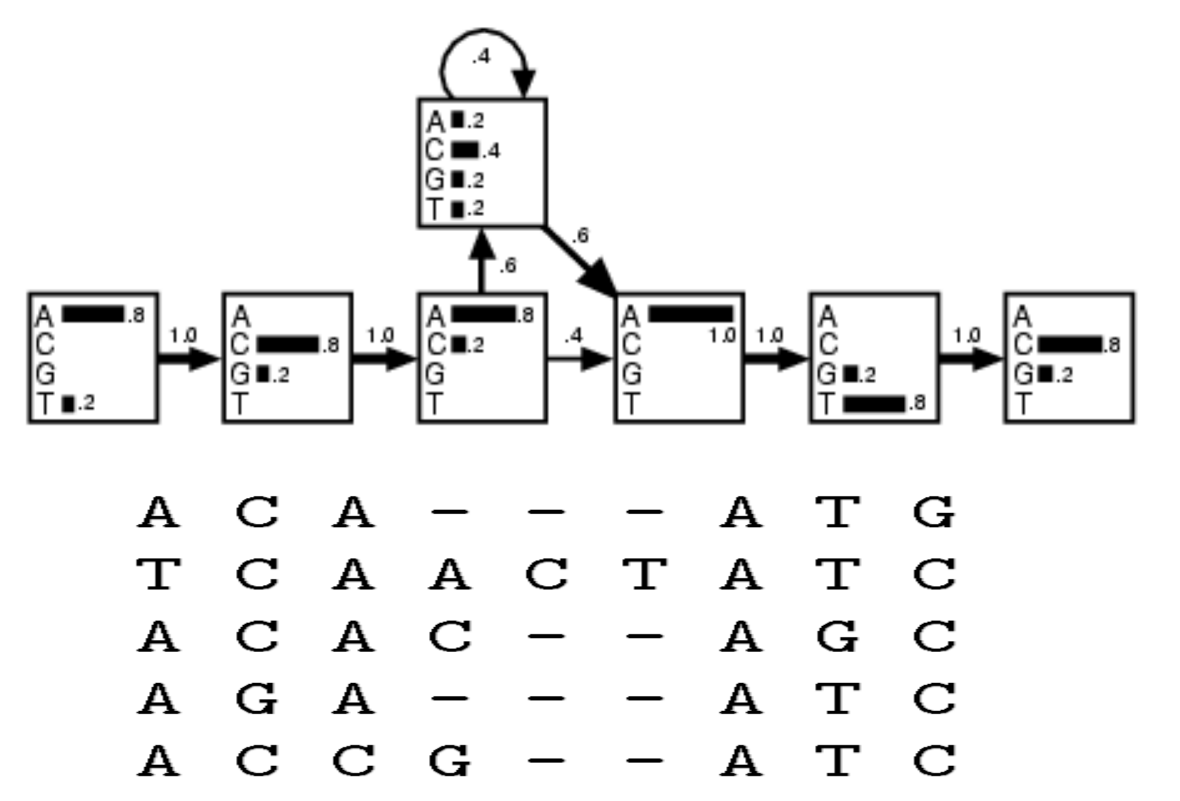 Hidden Markov Model of Gene Structure
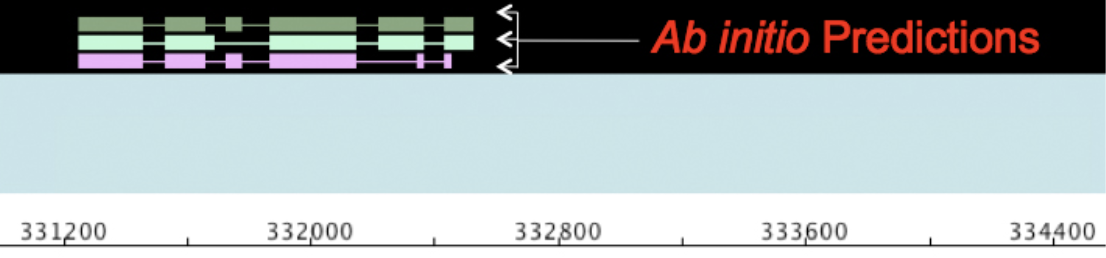 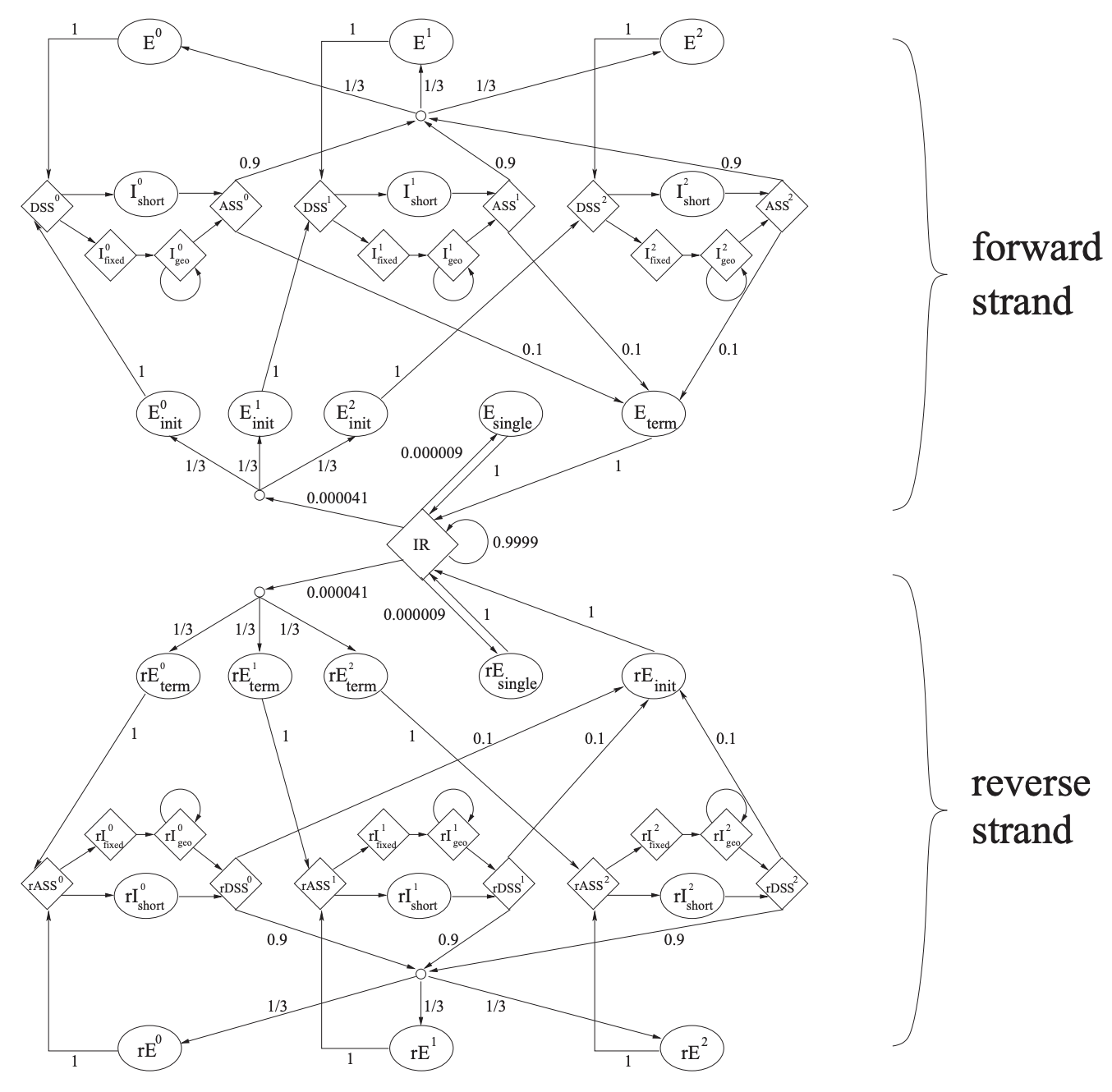 Training Database
Homology genes
Gene from Transcriptome
Results of the last run
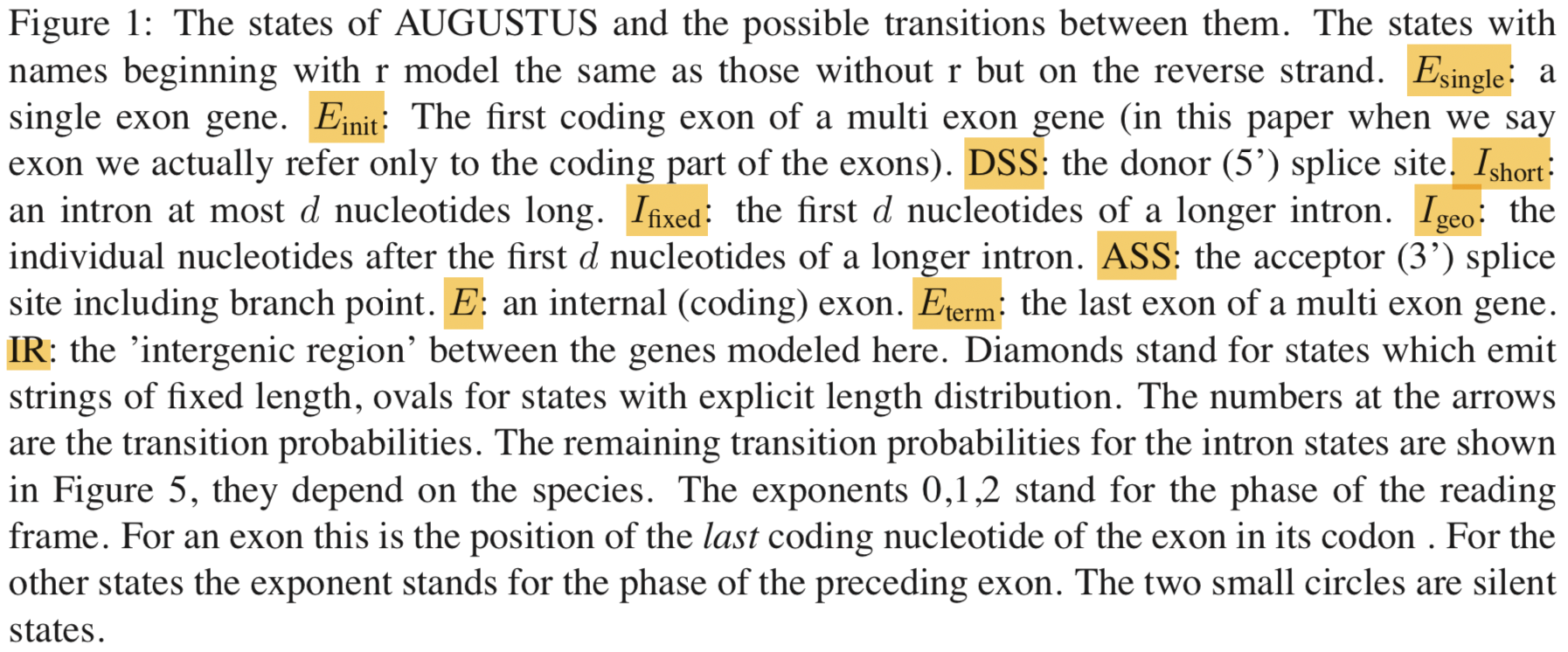 [Speaker Notes: Symmetrical 对称的]
New Genome
Homology-based prediction
&
Transcriptome-based prediction
Homology genes
Transcriptome
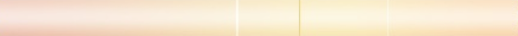 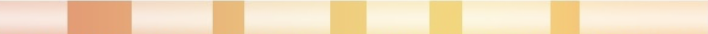 Alignment
（BLAST）
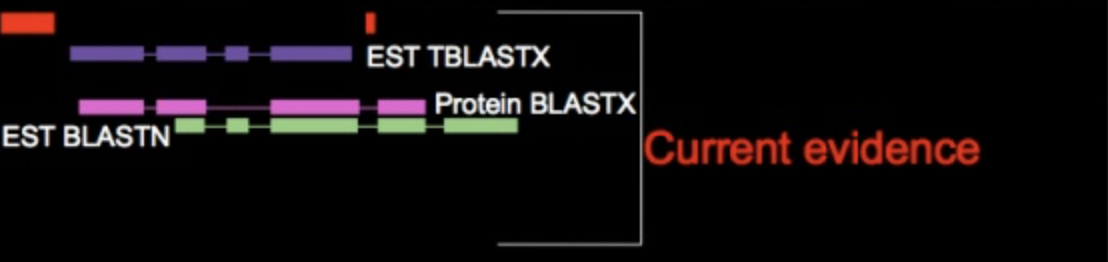 These results can be used 
to retrain the genetic model
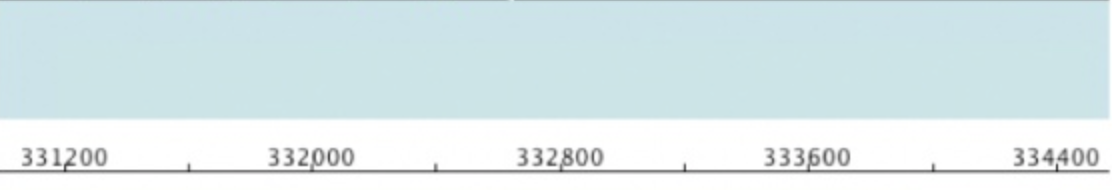 Filter Result
Polishing, Synthesize, Selecting and Revising
Polishing: Use Exonerate to correct inaccurate BLAST alignments

Synthesize: Integrate all evidence to retaining model, then produce 
                     even better gene predictions.

Selecting&Revising: Updates features such as 5' and 3' UTRs based on EST                
                      evidence, tries to determine alternative splice forms where EST 
                      data permits.
Gene+Function
Alignment
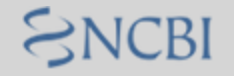 Nr Nt
Gene function
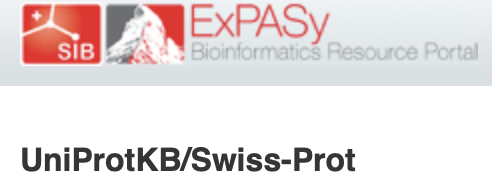 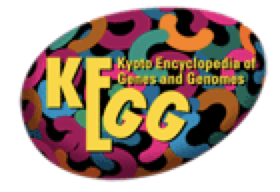 Prediction Result
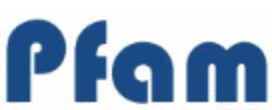 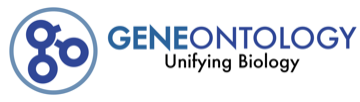 Annotation Result
[Speaker Notes: Highest accuracy 最高准确率]
Software for Prediction&Annotation
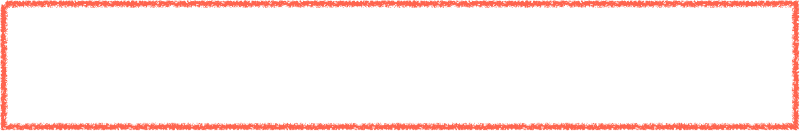 How to use
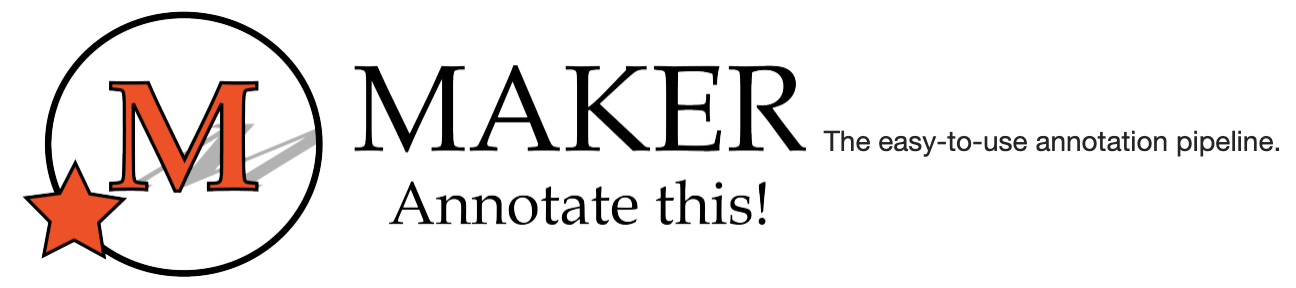 on Linux
http://gmod.org/wiki/MAKER_Tutorial#Ab_Initio_Gene_Prediction
Method 2
Method 1
Installation (Linux)
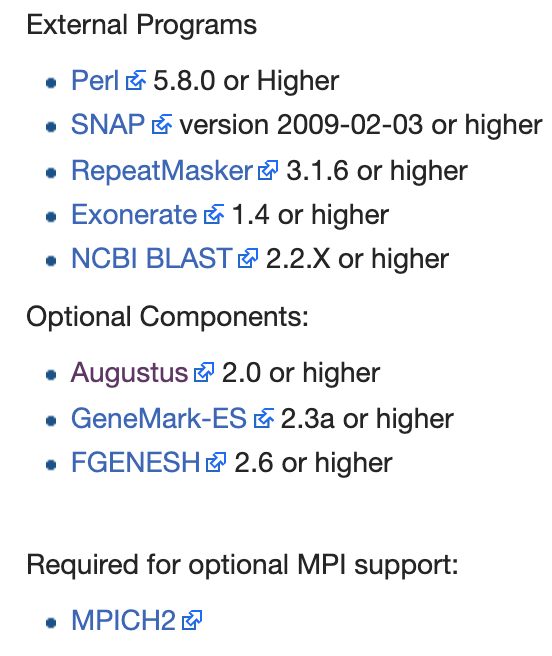 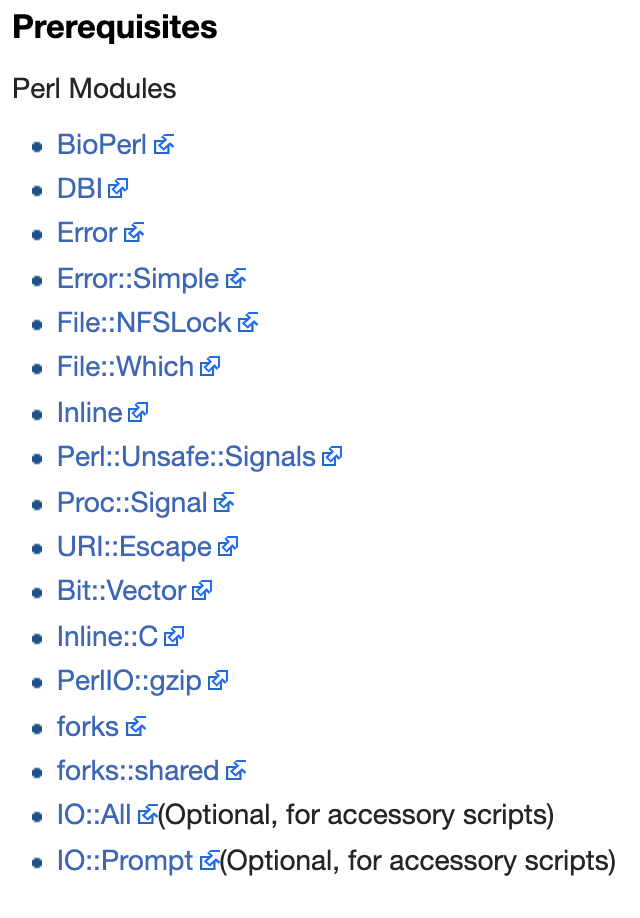 $ conda install maker
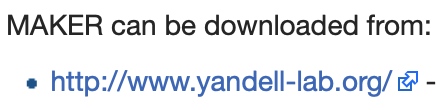 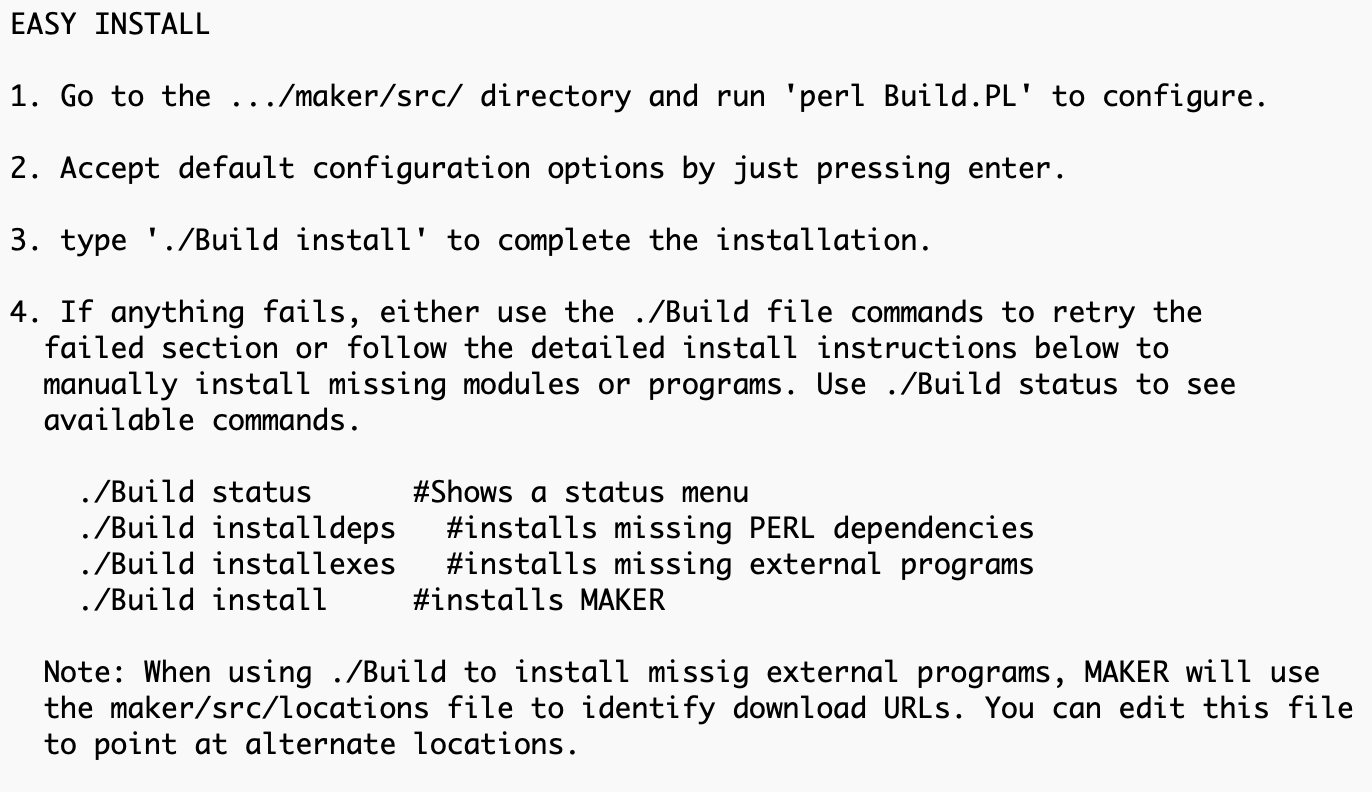 [Speaker Notes: Convenience 方便]
Data preparation
[Speaker Notes: preparation
p rai per rui tion]
Run MAKER
1. Configuration
1st Run
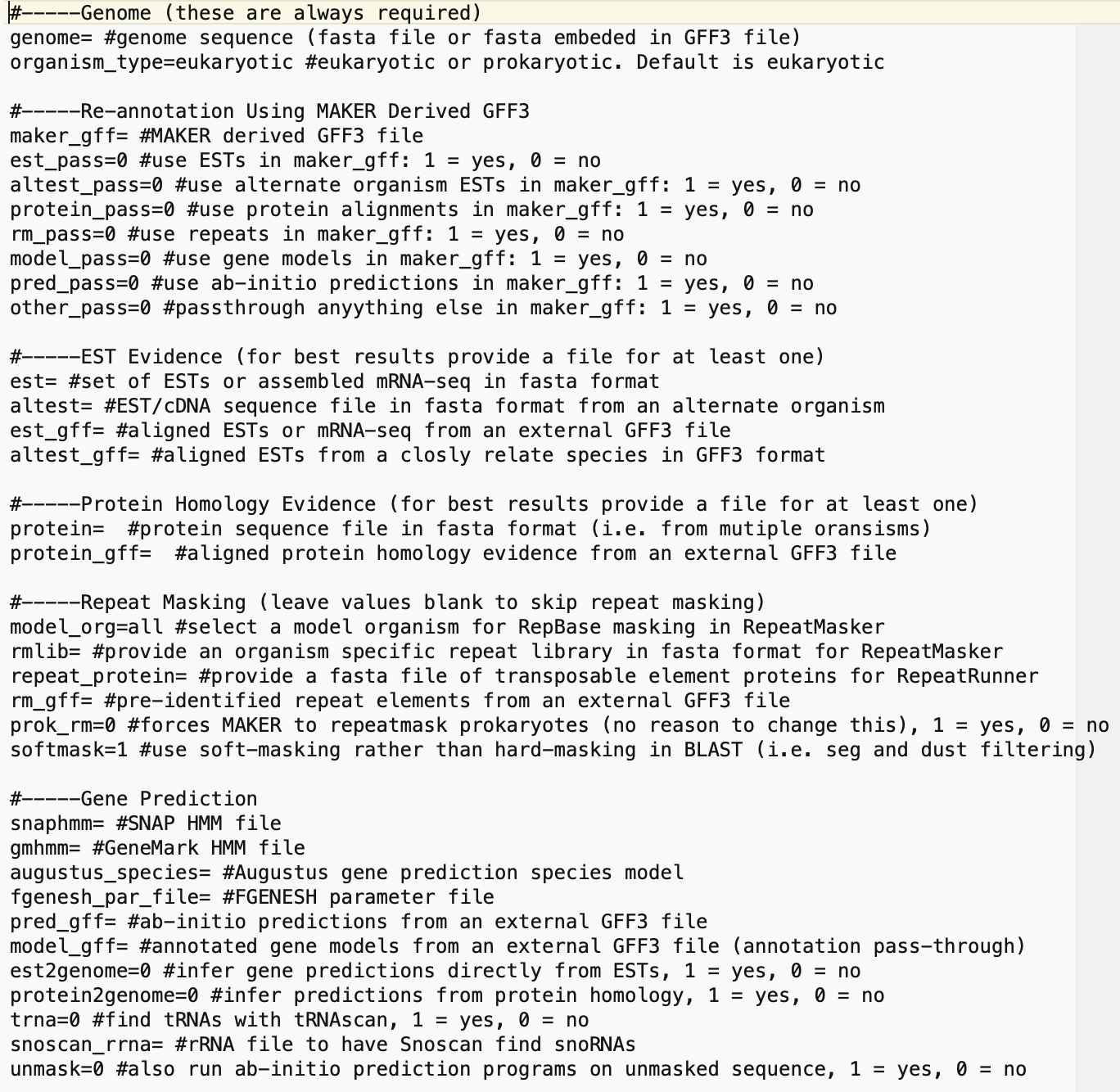 other Run
$ maker -CTL
Get three files：
maker_bopts.ctl 
 
maker_exe.ctl

maker_opts.ctl
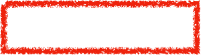 2. Running
Use singe core
$ maker
Use Multiple cores
$ mpiexec -n 40 maker
Get Result
$ fasta_merge -d <datastore_index> -o <outfile>

$ gff3_merge -d <datastore_index> -o <outfile>
mRNA and Protein Sequences
Gene structure
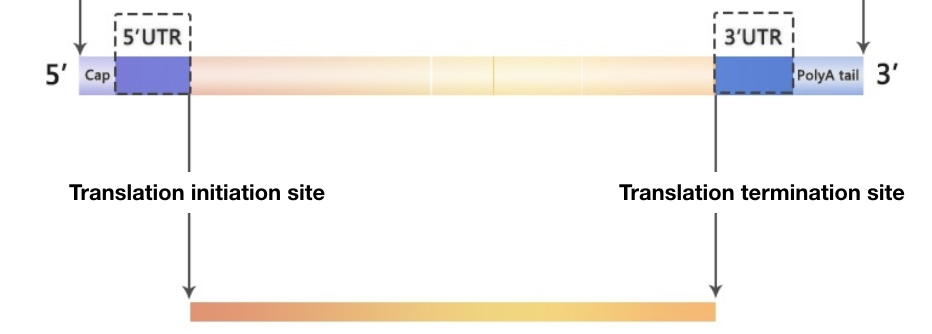 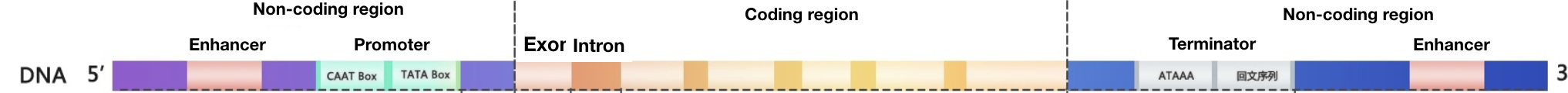 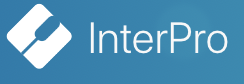 http://www.ebi.ac.uk/interpro/download/
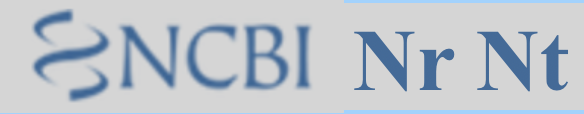 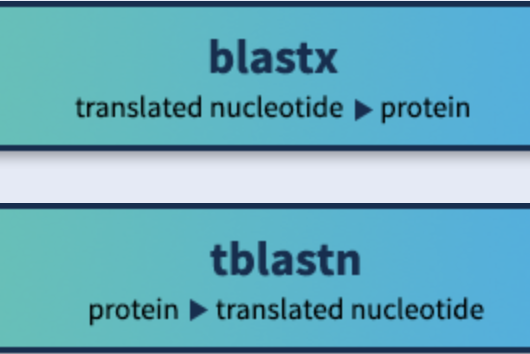 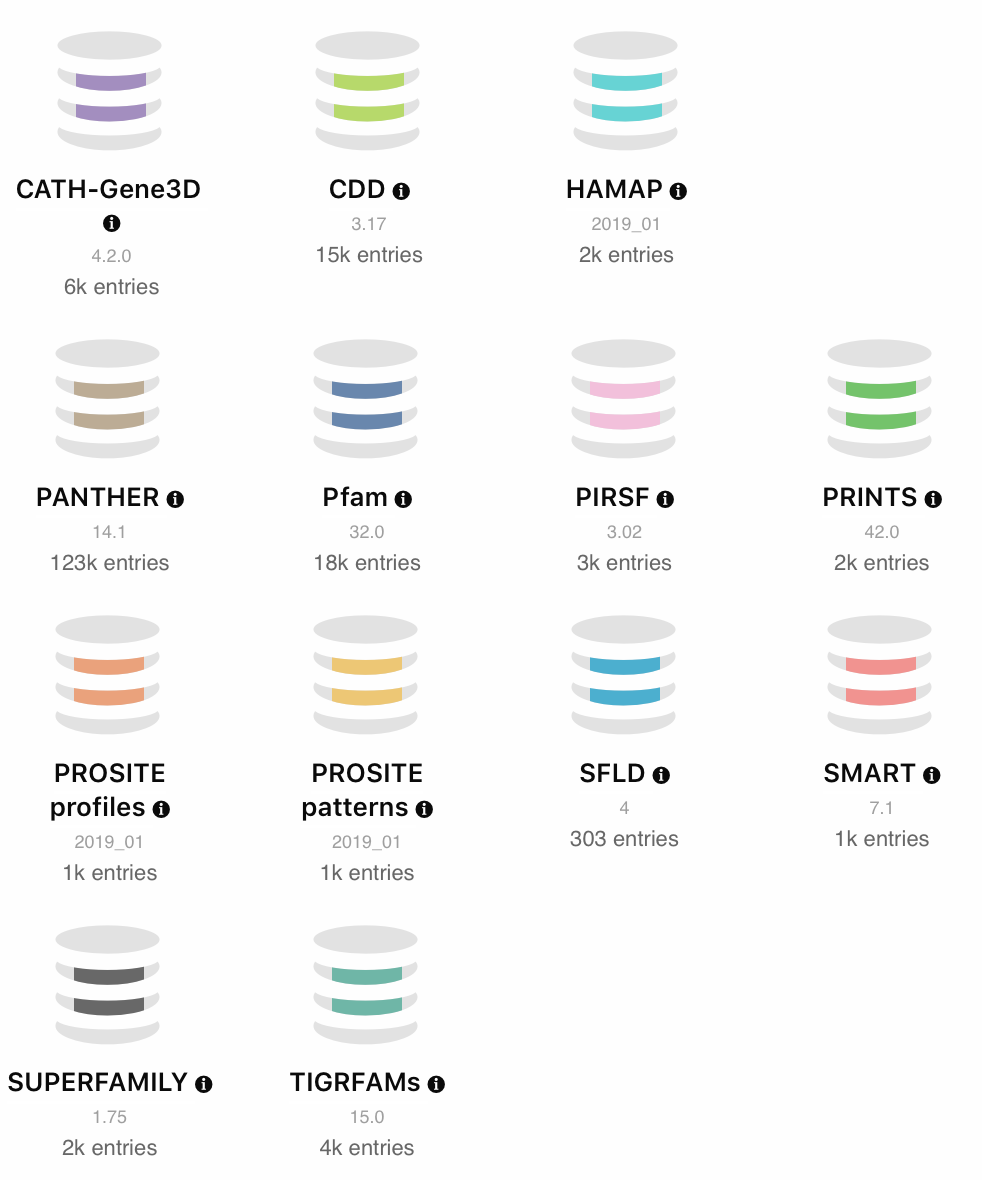 Gene Function Annotation
InterProScan
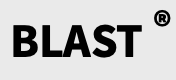 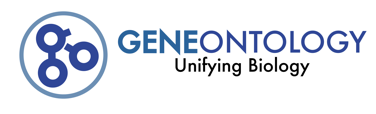 ftp://ftp.ncbi.nlm.nih.gov/blast/db/FASTA/
ftp://ftp.ncbi.nlm.nih.gov/blast/executables/blast+/LATEST
Software Usage
InterProScan
$ interproscan.sh \
-i /path/to/sequences.fasta \
-o /path/to/output/ \
-goterms \
-iprlookup \
--cpu 40
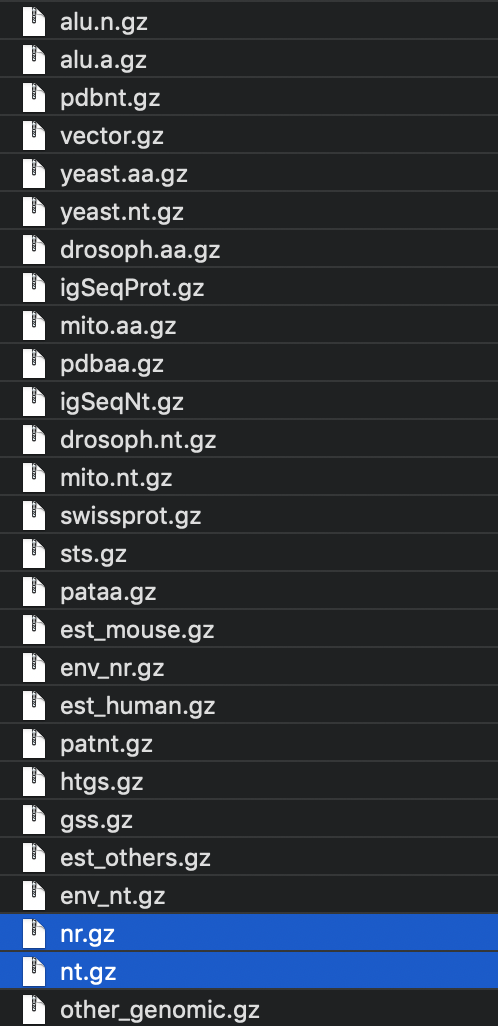 BLAST
$ makeblastdb \
-in nr0x.fasta \
-prase_seqids \
-hash_index \
-dbtype nucl
nucl for DNA, prot for Protein
$blastx \
-db db_name \
-query seq.fasta \
-out seq.blast \
-outfmt 6 \
-evalue 1e-5 \
-num_threads 20
here is nr0x, from makeblastdb
from annotation
ftp://ftp.ncbi.nlm.nih.gov/blast/db/FASTA/
[Speaker Notes: unzip 解压]
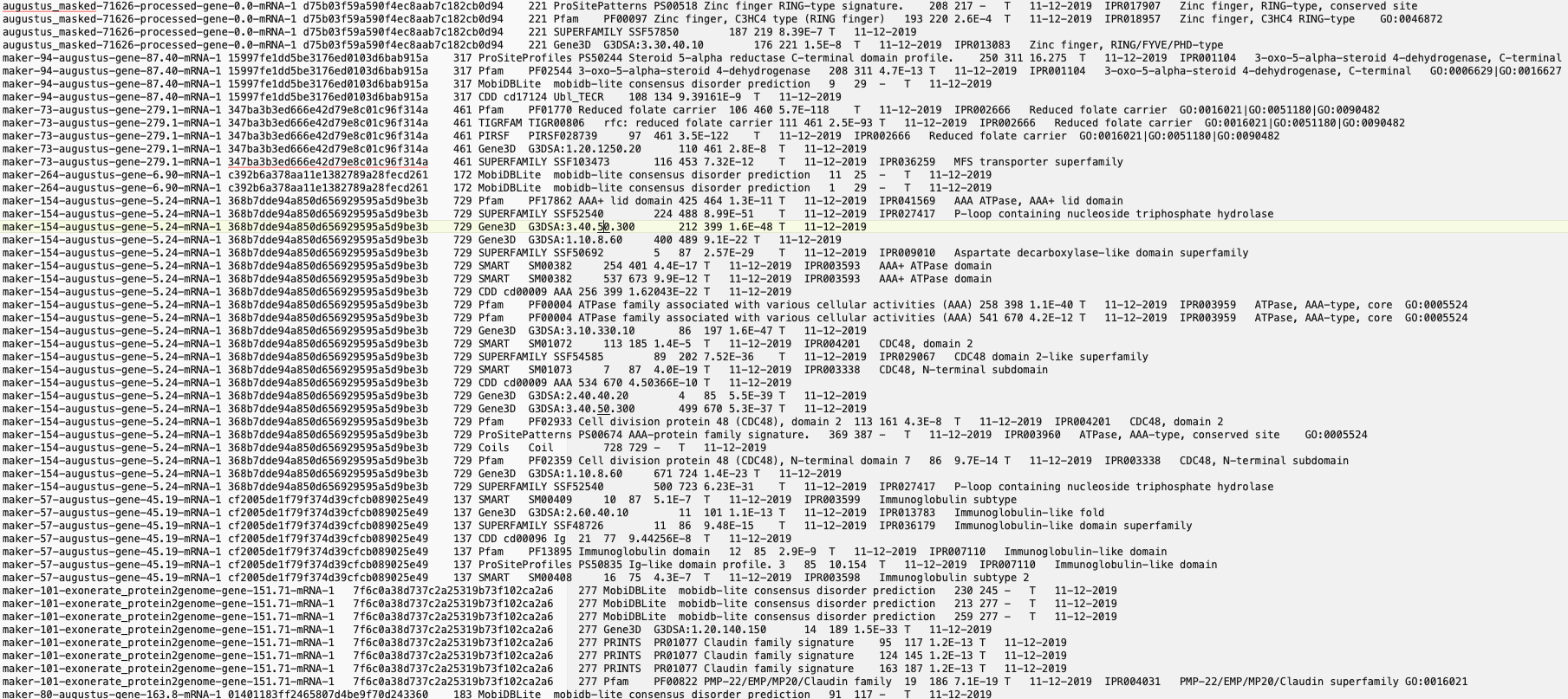 .
.
.
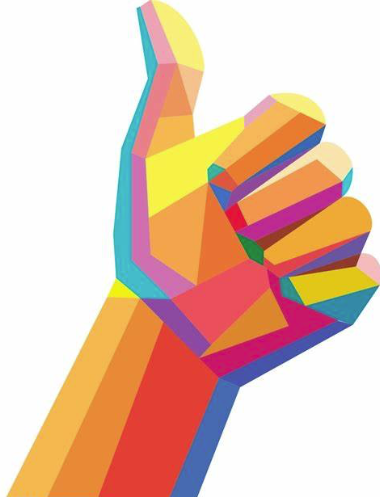 Hope you have fun in the genome